我的简历
汇报人：PPT818
汇报时间：20XX年XX月
目 录
CONTENTS
第一部分    个人履历
第二部分    岗位认知
第三部分    胜任能力
第四部分    目标规划
PART1
个人履历
基本信息
求职意向/ 部门经理
输入您的姓名
12345678912
12345678@qq.com
年龄：28 岁
性别：女
专业：平面设计
身高：165CM
民族：汉
学历：本科
体重：55KG
住址：******
毕业院校：*****
个人履历
点击添加相关标题文字，点击添加相关标题文字，点击添加相关标题文字。
201X
点击添加相关标题文字，点击添加相关标题文字，点击添加相关标题文字。
201X
点击添加相关标题文字，点击添加相关标题文字，点击添加相关标题文字。
201X
点击添加相关标题文字，点击添加相关标题文字，点击添加相关标题文字。
201X
荣誉奖项
请在此输入文字内容请在此输入文字内容请在此输入文字内容请在此输入文字内容
请在此输入文字内容请在此输入文字内容请在此输入文字内容请在此输入文字内容
1
2
3
4
请在此输入文字内容请在此输入文字内容请在此输入文字内容请在此输入文字内容
请在此输入文字内容请在此输入文字内容请在此输入文字内容请在此输入文字内容
语言能力
汉语
英语
法语
粤语
90 %
汉语：普通话水平测试1级甲等
英语：新TOEFL考试120分
80 %
法语：TEF考试900分
70 %
粤语：能够满足正常交流
60 %
兴趣爱好
标题一
此处插入文本框此处插入文本框此处插入文本框
标题二
此处插入文本框此处插入文本框此处插入文本框
标题三
此处插入文本框此处插入文本框此处插入文本框
PART2
岗位认知
知识技能
Ps
Ai
PPT
Photoshop
Illustrator
PowerPoint
请在此输入文字内容请在此输入文字内容请在此输入文字内容请在此输入文字内容请在此输入文字内容请在此输入文字内容请在此输入文字内容请在此输入文字内容请在此输入文字内容请在此输入文字内容请在此输入文字内容请在此输入文字内容请在此输入文字内容请在此输入文字内容请在此输入文字内容请在此输入文字内容请在此输入文字内容请在此输入文字内容请在此输入文字内容请在此输入文字内容请在此输入文字内容请在此输入文字内容请在此输入文字内容请在此输入文字内容
责任义务
输入描述性文字输入描述性文字输入描述性文字输入描述性文字
输入描述性文字输入描述性文字输入描述性文字输入描述性文字
输入描述性文字输入描述性文字输入描述性文字输入描述性文字
输入描述性文字输入描述性文字输入描述性文字输入描述性文字
责任义务
单击此处可编辑内容，根据您的需要自由拉伸文本框大小单击此处可编辑内容，根据您的需要自由拉伸文本框大小单击此处可编辑内容，根据您的需要自由拉伸文本框大小单击此处可编辑内容，根据您的需要自由拉伸文本框大小单击此处可编辑内容，根据您的需要自由拉伸文本框大小单击此处可编辑内容，根据您的需要自由拉伸文本框大小单击此处可编辑内容，根据您的需要自由拉伸文本框大小
解决问题
02
点击添加相关标题文字，点击添加相关标题文字，点击添加相关标题文字，点击添加
04
点击添加相关标题文字，点击添加相关标题文字，点击添加相关标题文字，点击添加
01
点击添加相关标题文字，点击添加相关标题文字，点击添加相关标题文字，点击添加
03
点击添加相关标题文字，点击添加相关标题文字，点击添加相关标题文字，点击添加
解决问题
添加标题
请在此输入文字内容请在此输入文字内容请在此输入文字内容请在此输入文字内容请在此输入文字内容请在此输入文字内容请在此输入文字内容请在此输入文字内容请在此输入文字内容
01
请在此输入文字内容请在此输入文字内容请在此输入文字内容请在此输入文字内容
02
03
请在此输入文字内容请在此输入文字内容请在此输入文字内容请在此输入文字内容
请在此输入文字内容请在此输入文字内容请在此输入文字内容请在此输入文字内容
解决问题
点击此处添加标题
单击此处可编辑内容，根据您的需要自由拉伸文本框大小单击此处可编辑内容，根据您的需要自由拉伸文本框大小单击此处可编辑内容，根据您的需要自由拉伸文本框大小单击此处可编辑内容，根据您的需要自由拉伸文本框大小
PART3
胜任能力
项目经验
此处添加标题
此处添加标题
此处添加标题
此处添加标题
具体说明文字在此处单击添加。具体说明文字在此处单击添加
具体说明文字在此处单击添加。具体说明文字在此处单击添加
具体说明文字在此处单击添加。具体说明文字在此处单击添加
具体说明文字在此处单击添加。具体说明文字在此处单击添加
项目经验
此处添加标题
单击此处可编辑内容，根据您的需要自由拉伸文本框大小单击此处可编辑内容，根据您的需要自由拉伸文本框大小单击此处可编辑内容，根据您的需要自由拉伸文本框大小单击此处可编辑内容
此处添加标题
单击此处可编辑内容，根据您的需要自由拉伸文本框大小单击此处可编辑内容，根据您的需要自由拉伸文本框大小单击此处可编辑内容，根据您的需要自由拉伸文本框大小单击此处可编辑内容
项目经验
此处添加标题
单击此处可编辑内容，根据您的需要自由拉伸文本框大小单击此处可编辑内容，根据您的需要自由拉伸文本框大小单击此处可编辑内容，根据您的需要自由拉伸文本框大小单击此处可编辑内容，根据您的需要自由拉伸文本框大小单击此处可编辑内容，根据您的需要自由拉伸文本框大小单击此处可编辑内容，根据您的需要自由拉伸文本框大小单击此处可编辑内容，根据您的需要自由拉伸文本框大小
项目经验
此处添加标题
此处添加标题
此处添加标题
单击此处添加文字阐述，添加简短问题说明文字
单击此处添加文字阐述，添加简短问题说明文字
单击此处添加文字阐述，添加简短问题说明文字
项目经验
请替换文字内容
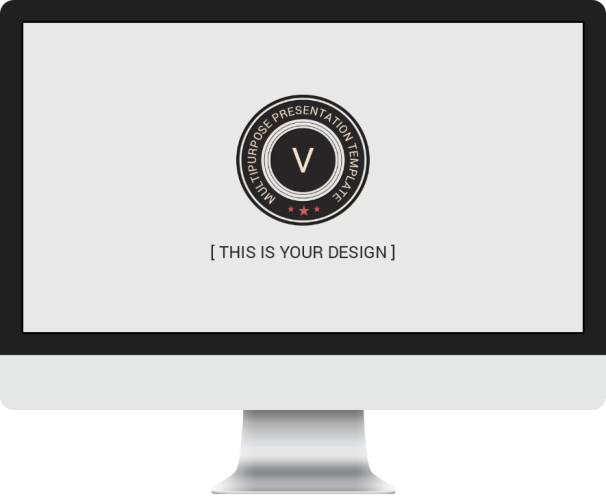 点击添加相关标题文字，点击添加相关标题文字，点击添加相关标题文字，点击添加相关标题文字。点击添加相关标题文字，点击添加相关标题文字，点击添加相关标题文字，点击添加相关标题文字。点击添加相关标题文字，点击添加相关标题文字，点击添加相关标题文字，点击添加相关标题文字。
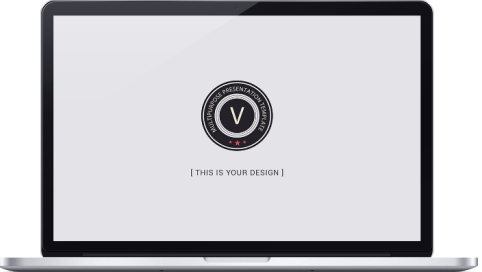 PART4
目标规划
目标计划
输入描述性文字输入描述性文字
输入描述性文字输入描述性文字
01
输入描述性文字输入描述性文字输入描述性文字输入描述性文字
输入描述性文字输入描述性文字输入描述性文字输入描述性文字
02
03
目标计划
点击此处添加文字
在此输入章节详细文字介绍，表达主题的含义及意义在此输入章节详细文字介绍在此输入章节详细文字介绍，表达主题的含义及意义在此输入章节详细文字介绍在此输入章节详细文字介绍，在此输入章节详细文字介绍，表达主题的含义及意义在此输入章节详细文字介绍在此输入章节详细文字介绍，表达主题的含义及意义在此输入章节详细文字介绍在此输入章节详细文字介绍，
目标规划
请在此添加标题
输入描述性文字输入描述性文字输入描述性文字输入描述性文字输入描述性文字输入描述性文字输入描述性文字输入描述性文字输入描述性文字输入描述性文字输入描述性文字输入描述性文字输入描述性文字输入描述性文字输入描述性文字输入描述性文字输入描述性文字输入描述性文字输入描述性文字输入描述性文字输入描述性文字输入描述性文字输入描述性文字
感谢聆听